Échos du cours de religion catholique en Belgique francophone.Illustration par une séquence de cours
Rencontre cantonale
Fribourg, samedi 12 mars 2022
1
Présentations
D’où je viens?

De Belgique: Professeur de latin, français et religion (catholique) dans une école catholique secondaire de Bruxelles (jeunes de 12 à 18 ans)
    + doctorat à l’UCLouvain sur la pastorale scolaire (~ aumônerie)
    (Prof. Henri Derroitte)

À Fribourg: Post-doctorat sur l’éducation religieuse en Europe (Prof. François-Xavier Amherdt). En particulier, étude des symboles dans le dialogue interconvictionnel et interreligieux
2
1. Objectifs
Rem. : Contextes différents (malgré la langue employée) entre Fribourg et la Belgique francophone: pas de volonté de comparer les programmes de ces cours de religion de manière approfondie (aujourd’hui, en tout cas)

Demande qui m’a été faite :  présenter un autre éclairage, une autre manière de procéder (avec ses forces et ses faiblesses) dans un contexte différent, mais proche (il s’agit quand même d’un cours de religion catholique confessionnel)

But: Vous permettre de réfléchir sur vos séquences à partir de cet apport

Pour ce faire, je vous partagerai quelques ressources pratiques à l’aide d’un parcours que j’utilise avec mes élèves.
3
2. Présentation du contexte
Cours de religion en Belgique francophone: 

 Dans les écoles catholiques (environ 50% des élèves du secondaire: 12-18 ans): 

2h de cours de religion catholique par semaine
L’éducation à la philosophie et la citoyenneté étant prise en charge par tout le corps enseignant (EPC)
 Grande diversité culturelle et religieuse

 Dans les autres écoles : 

 1h de cours d’une des « religions » reconnues (au choix entre la religion catholique, protestante, orthodoxe, islamique, juive, ou cours de morale non confessionnelle)
    + 1h de cours de « philosophie et citoyenneté » (CPC). 
Possibilité même de suivre 2h de « philosophie et citoyenneté » (en remplacement d’une des heures du cours de religion)
4
2. Présentation rapide du contexte.Belgique francophone / Fribourg
5
3. Cadre légal actuel
« Double tutelle » :
 
Programme de religion catholique, texte adopté par les évêques belges en 2003
Programme de religion catholique. Enseignement secondaire. Humanités générales et technologiques. Humanités professionnelles et techniques, Bruxelles, Licap, 2008)

Le cours de religion se donne à l’école et déploie les missions de l’école (cf. art. 6 du Décret-Missions)
6
[Speaker Notes: Rappel de l’art. 6 du Décret-Missions (1997):  4 objectifs
Promouvoir la confiance en soi et le développement de la personne de chacun des élèves;
Amener tous les élèves à s’approprier des savoirs et à acquérir des compétences 
Préparer les élèves à être des citoyens responsables, capables de contribuer au développement d’une soc démocratique, solidaire, pluraliste et ouverte aux autres cultures;
Assurer à tous les élèves des chances égales d’émancipation sociale.]
3. Cadre légal actuel
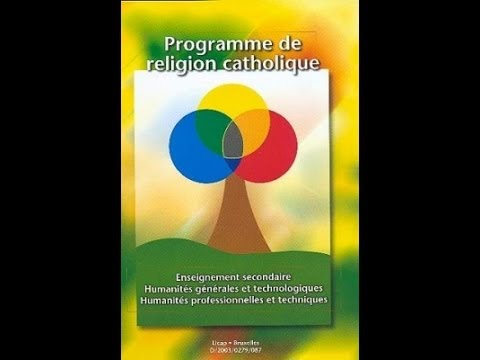 Le programme, 
un texte « normatif »
7
[Speaker Notes: « Le programme, commun à l’ensemble des filières,  présente les finalités du cours, la dynamique à mettre en œuvre, dix champs thématiques avec deux ‘entrées’ par degré, les compétences et leur niveau de maîtrise par type d’enseignement et par degré et, enfin, les ressources de la foi chrétienne à mettre en valeur au cours des degrés. »
= texte officiel qui sert de référence pour les évêques et pour la Fédération Wallonie-Bruxelles (double tutelle) qui donne des directives à suivre tant au niveau du contenu, que de la pédagogie.]
4. Un travail à partir de programmations
Quelques 
programmations  
Existantes, dont :
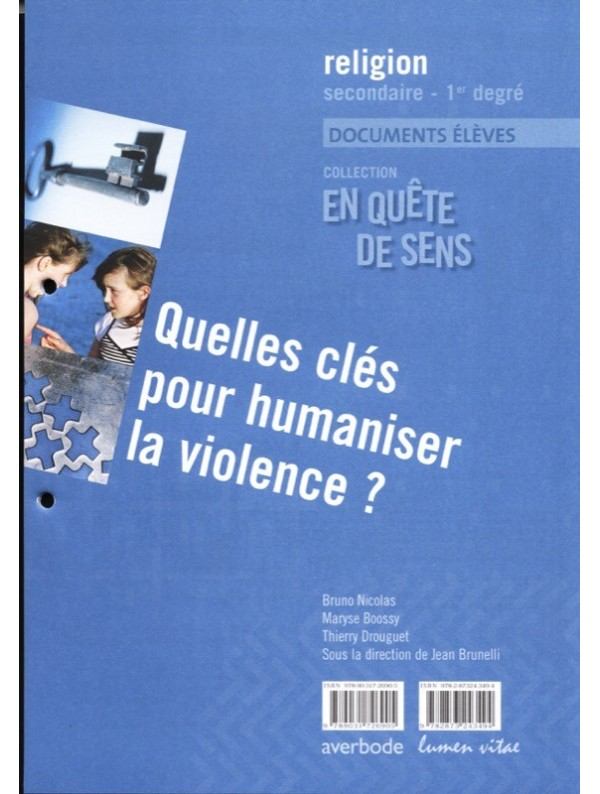 8
[Speaker Notes: Une programmation est par exemple un manuel, c’est-à-dire un document rédigé par des enseignants en équipe qui ont indiqué comment comprendre le programme après avoir mis par écrit leurs préparations qu’ils ont appliquées au préalable en classe et qu’ils souhaitent désormais mettre au service de tous.]
5. Un travail par compétences
Un « référentiel de compétences » avec plusieurs types de compétences: 

	° 5 compétences terminales
	° 11 compétences disciplinaires (+ niveaux de maîtrise)
	° 3 compétences transversales
	° 3 compétences communes à construire dans le cadre d’activités de rencontre et de collaboration entre cours de religion
9
5. Un travail par compétences
Les cinq compétences terminales: 

1. Formuler une question d’existence
2. Élargir à la culture
3. Comprendre le christianisme dans ses trois axes (croire, célébrer, vivre)
4. Organiser une synthèse porteuse de sens
5. Communiquer
10
6. Illustration via une séquence
2e secondaire générale
Thème V. Vivre et mourir
Entrée 1: « Vivre, mourir, revivre: la loi de la vie »
Classes de 22/24 élèves, grande mixité sociale, culturelle, religieuse, intellectuelle, etc.
11
6.1. Formuler une question d’existence
Ouvrir à l’existentiel: 
	- < vidéo sur les attentes de la vie (fil/âges de la vie)
	- La vie, tout simplement ou l’alternance des saisons, 	l’alternance jour/nuit, etc.
	- Travail sur les « morts symboliques » vécues (définition): 	déménagement, passage enfance / adolescence, rupture, 	divorce des parents, changement d’école, etc.
12
6.2. Élargir à la culture
Apporter des éléments culturels afin d’élargir la réflexion: 

Linguistique: distinction entre langages factuel et symbolique
Psychologie: complexe du homard (Fr. Dolto), résilience (définition + caractéristiques)
Philosophie: Qu’est-ce que philosopher (sur la mort, sur la vie)?
Sciences des religions: étude sur les rites funéraires, distinction entre Halloween / Toussaint / Fête des Fidèles défunts, etc.
13
6.3. Comprendre le christianisme dans ses trois axes (croire, vivre, célébrer)
Donner des ressources théologiques pour mieux comprendre comment le christianisme apporte des réponses sensées aux questions posées: 

Icône de la Résurrection: victoire de la vie sur la mort (être nouveau)
Fête de Pâques
Recherche de définitions autour de l’enfer, du paradis et du purgatoire
Présentation du Dieu miséricordieux (capable de pardon): récit du bon larron, parabole du fils prodigue, etc.
14
6.4. Organiser une synthèse porteuse de sens6.5. Communiquer
Phase de confrontation: 
Tableau comparatif (= « ce que je retiens de la séquence »)
Débats

Synthétiser, présenter: 
Rédiger une synthèse orale ou écrite, présenter un travail, montrer sa capacité réflexion à propos de la thématique travaillée, etc.
15